Ayúdanos a conseguirlo

Playa sin HUMO
y	sin colillas
PLAN INTEGRAL
DE TABAQUISMO
DE ANDALUCIA
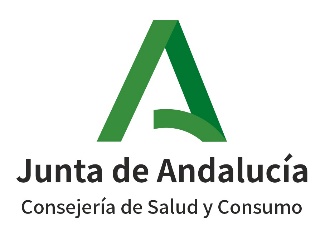